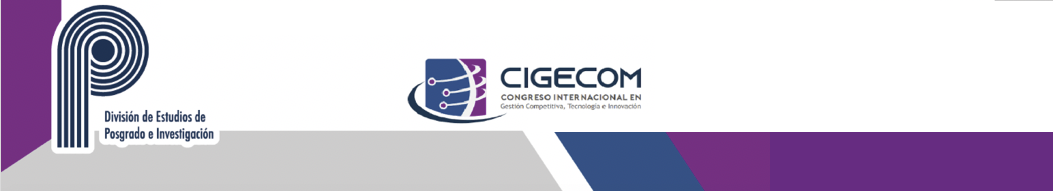 Área de video si lo graban en ZOOM
(quita este recuadro)
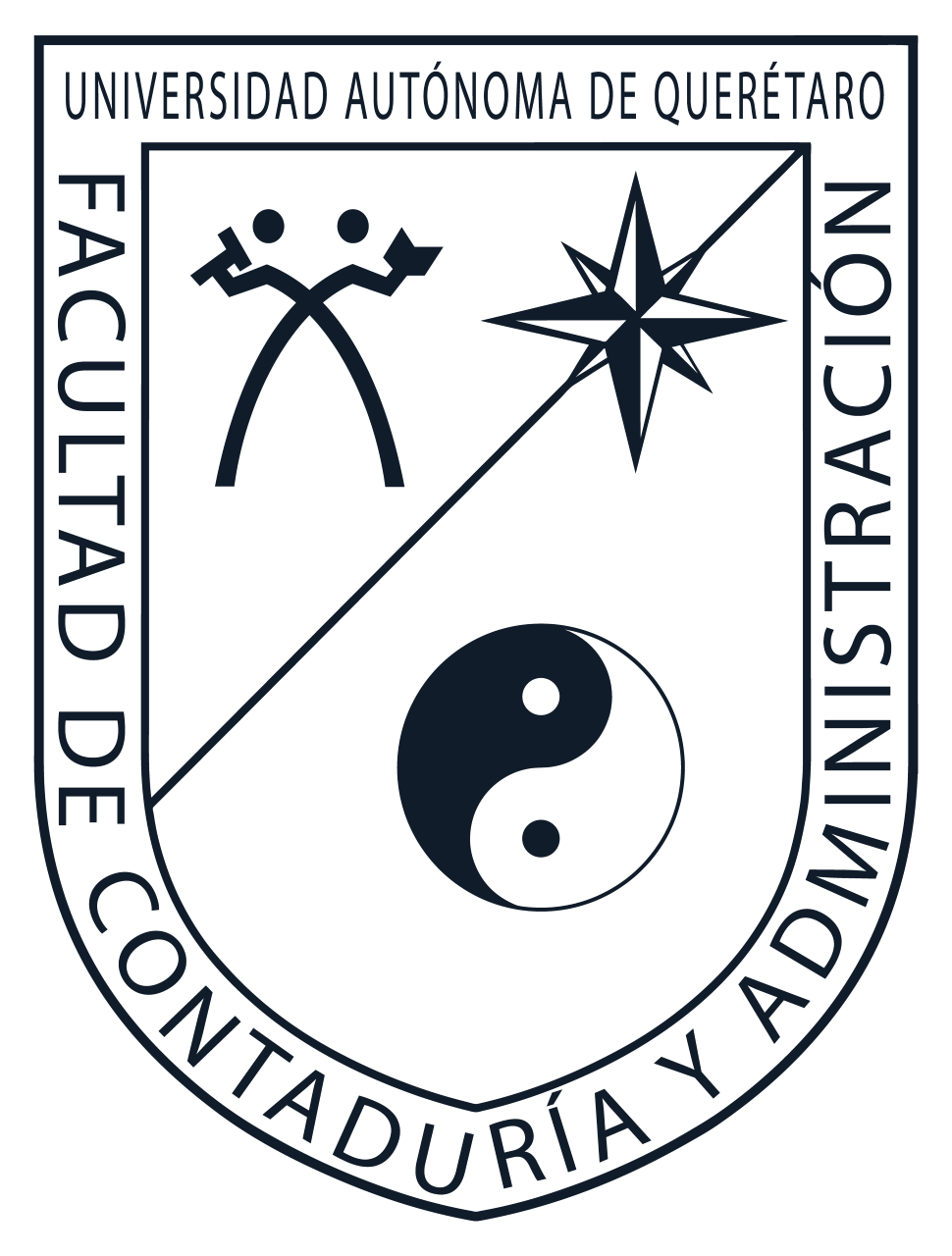 Facultad de Contabilidad y Administración- 10, 11 y 12 de noviembre 2021
Universidad Autónoma de Querétaro
Maestría o Doctorado
Análisis del crecimiento económico y financiero del sector asegurador del 2010 al 2019
Bertha Guadalupe Cipriano Uribe
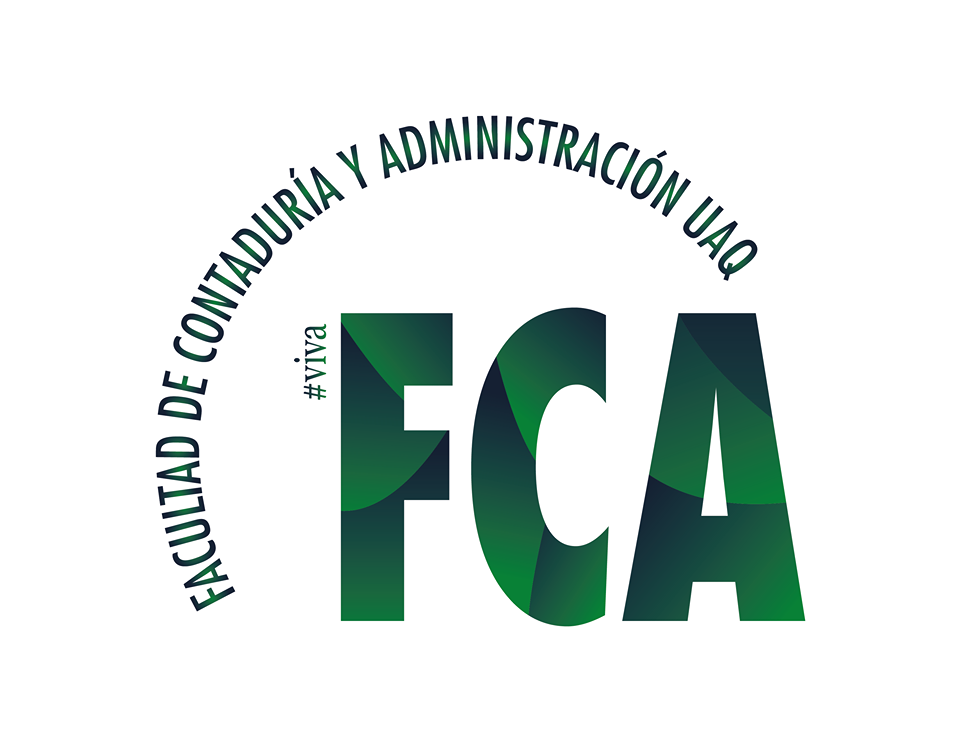 DIRECTOR DE TESIS
Dra. Josefina Morgan Beltrán
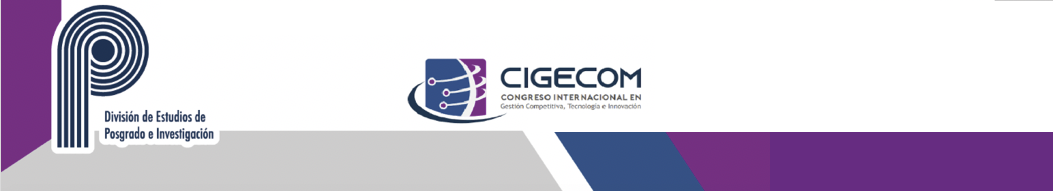 Área de video si lo graban en ZOOM
(quita este recuadro)
Análisis del crecimiento económico y financiero del sector asegurador del 2010 al 2019
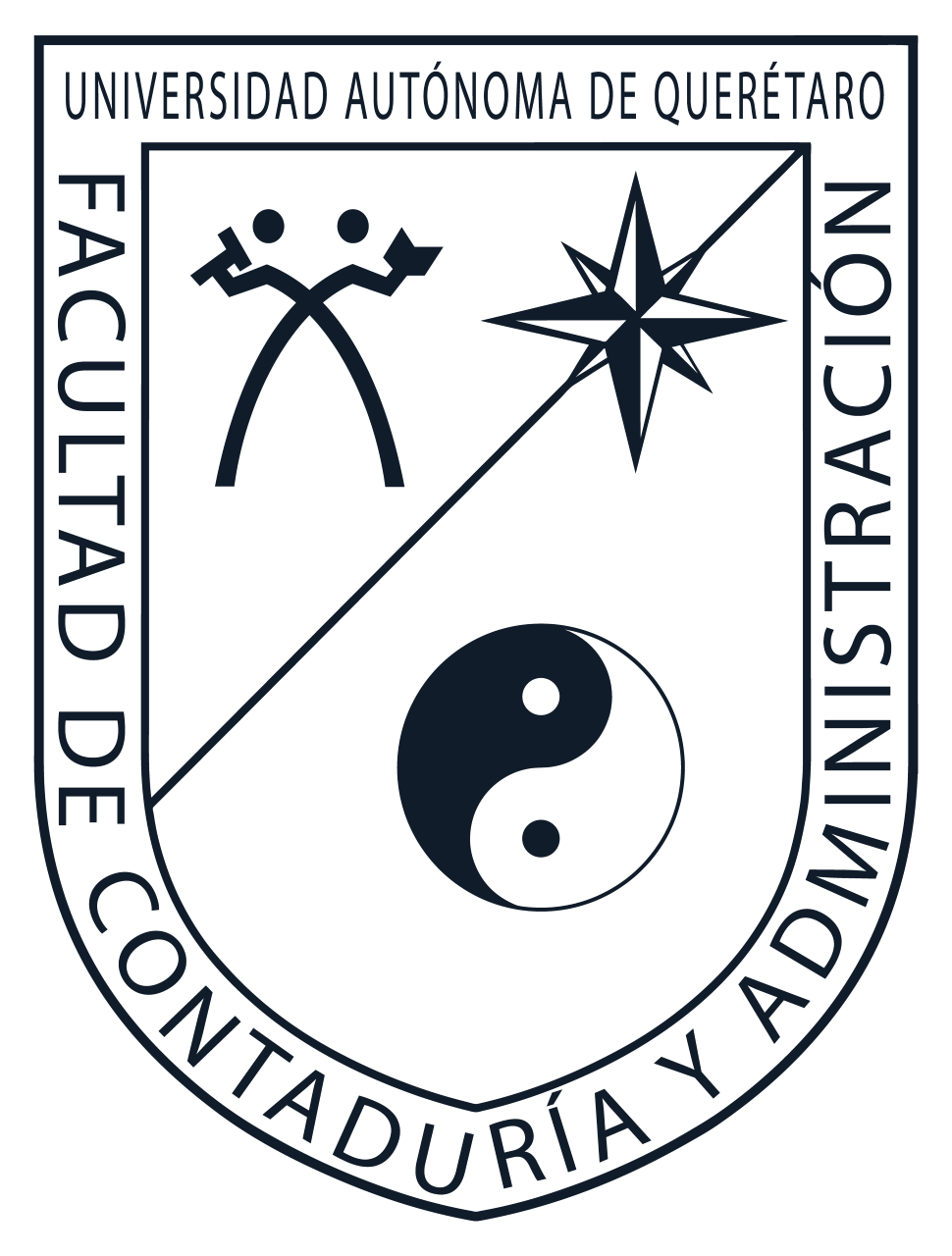 Facultad de Contabilidad y Administración- 10, 11 y 12 de noviembre 2021
Universidad Autónoma de Querétaro
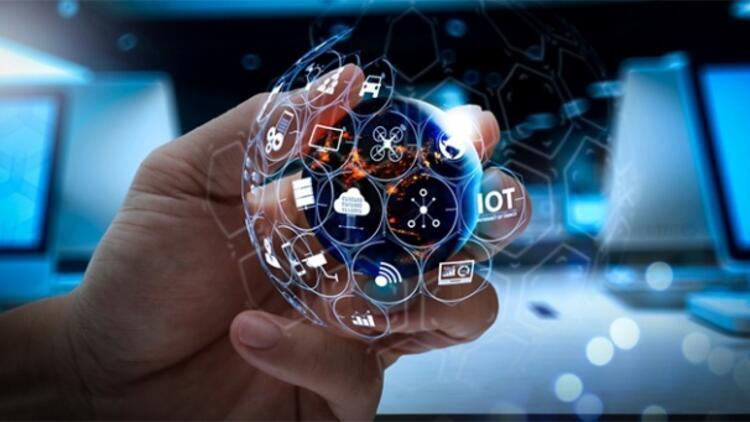 Justificación
A lo largo de los años el sector asegurador ha registrado importantes cambios en casi todos sus ámbitos, en algunas ocasiones ha estado marcado por el mercado internacional y en otras por los cambios regulatorios en el país.
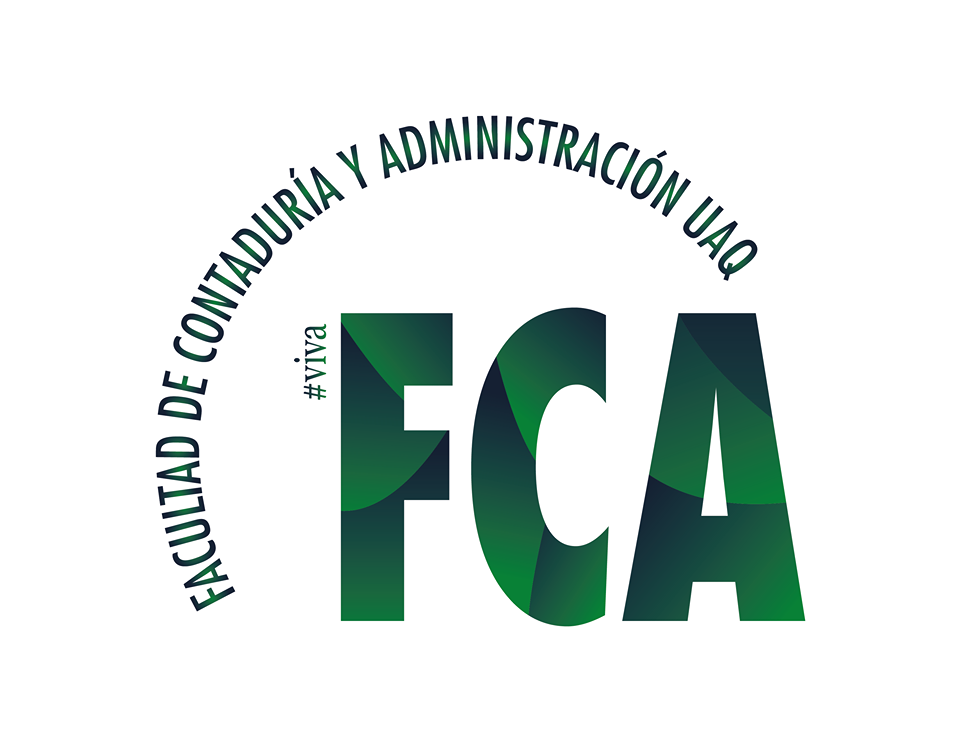 Bertha Guadalupe Cipriano Uribe – Maestría en Administración – (2021-3)
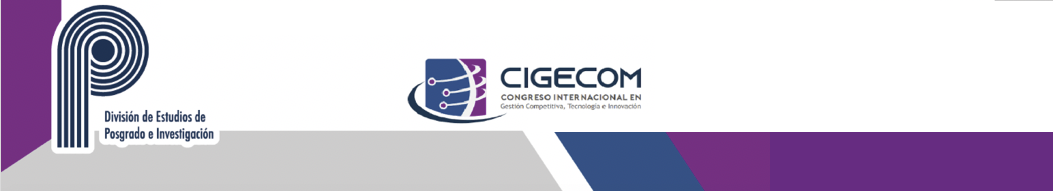 Área de video si lo graban en ZOOM
(quita este recuadro)
Análisis del crecimiento económico y financiero del sector asegurador del 2010 al 2019
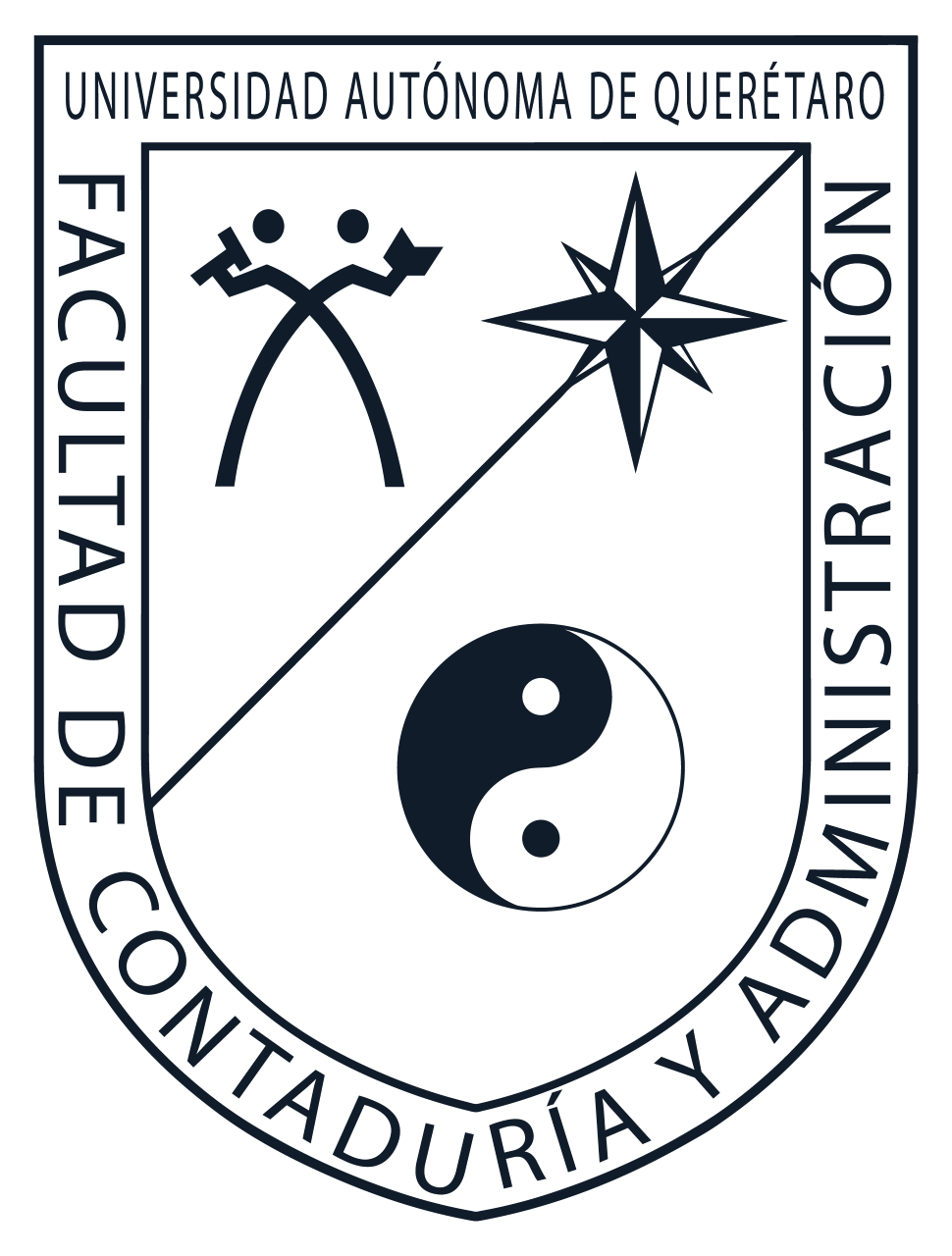 Facultad de Contabilidad y Administración- 10, 11 y 12 de noviembre 2021
Universidad Autónoma de Querétaro
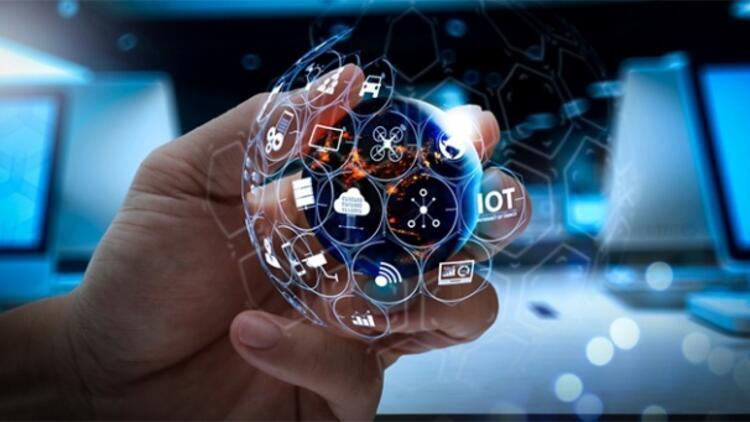 Objetivos
General:
Presentar un análisis el crecimiento económico y financiero del sector asegurador en México del  2000 al 2019

Objetivos específicos:
Analizar el impacto de la nueva ley de seguros y fianzas publicada en 2013; 
Analizar la repercusión de los indicadores como la inflación, las tasas de interés y el tipo de cambio en la generación de los productos financieros del sector asegurador
Analizar la entrada del capital extranjero del 2010 al 2019
Realizar un análisis económico y financiero de las primeras 10 aseguradoras con el total de primas emitidas.
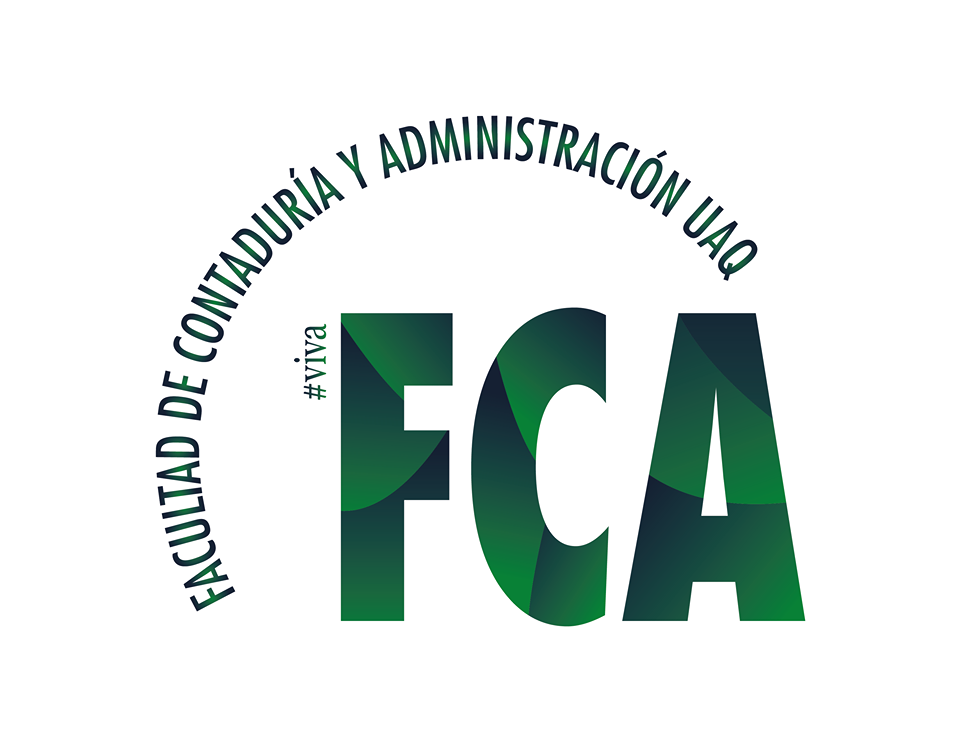 Bertha Guadalupe Cipriano Uribe – Maestría en Administración – (2021-3)
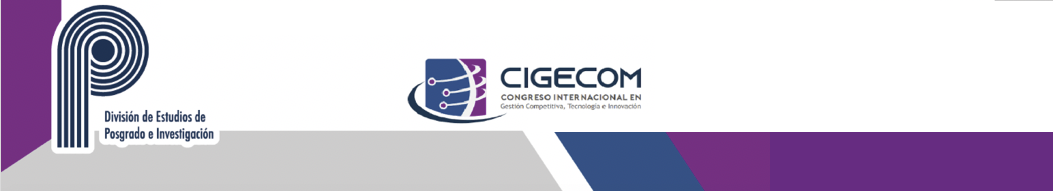 Área de video si lo graban en ZOOM
(quita este recuadro)
Análisis del crecimiento económico y financiero del sector asegurador del 2010 al 2019
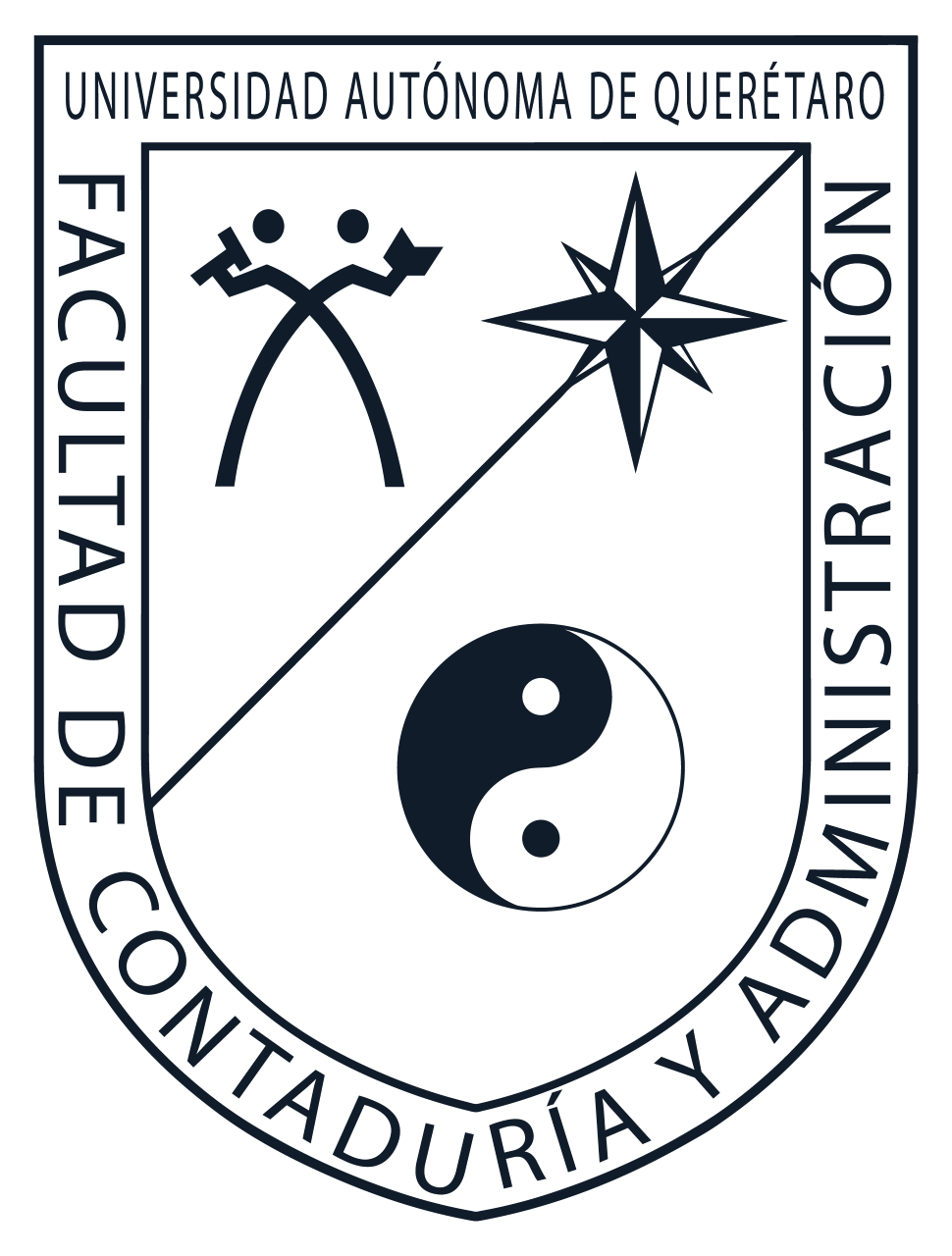 Facultad de Contabilidad y Administración- 10, 11 y 12 de noviembre 2021
Universidad Autónoma de Querétaro
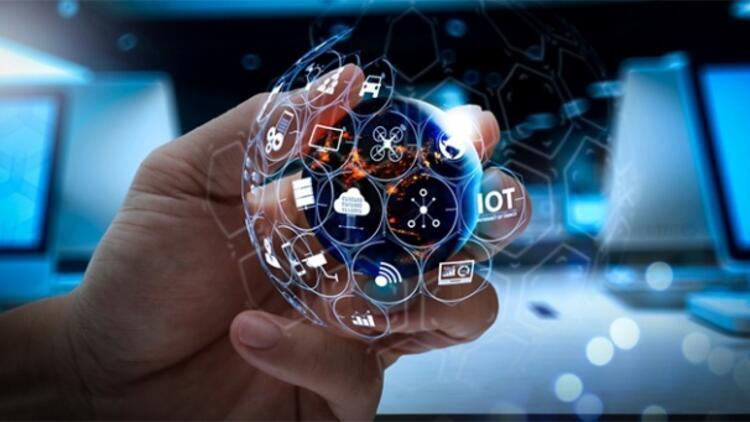 Marco Teórico

Sector asegurador en México

Ley de Seguros y Fianzas
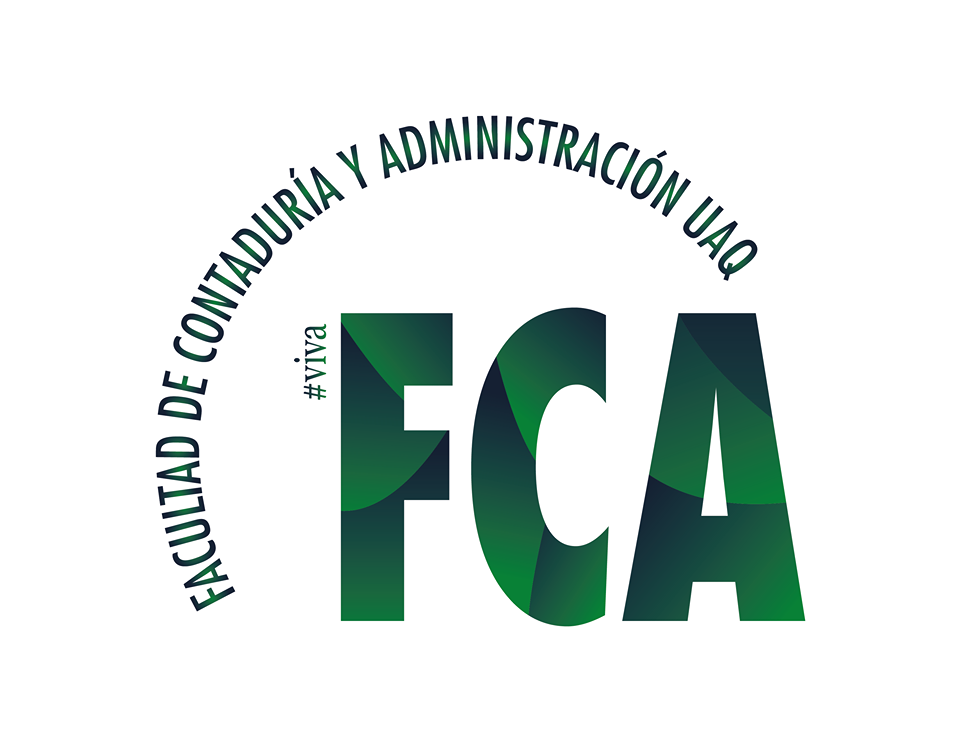 Bertha Guadalupe Cipriano Uribe – Maestría en Administración – (2021-3)
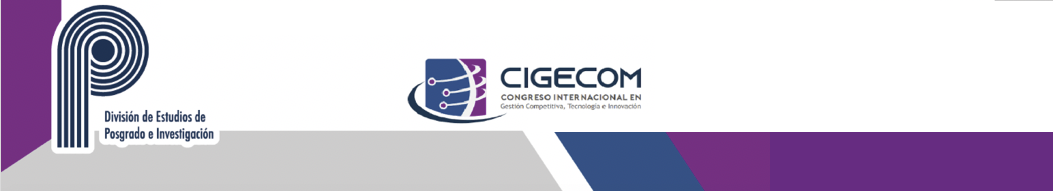 Área de video si lo graban en ZOOM
(quita este recuadro)
Análisis del crecimiento económico y financiero del sector asegurador del 2010 al 2019
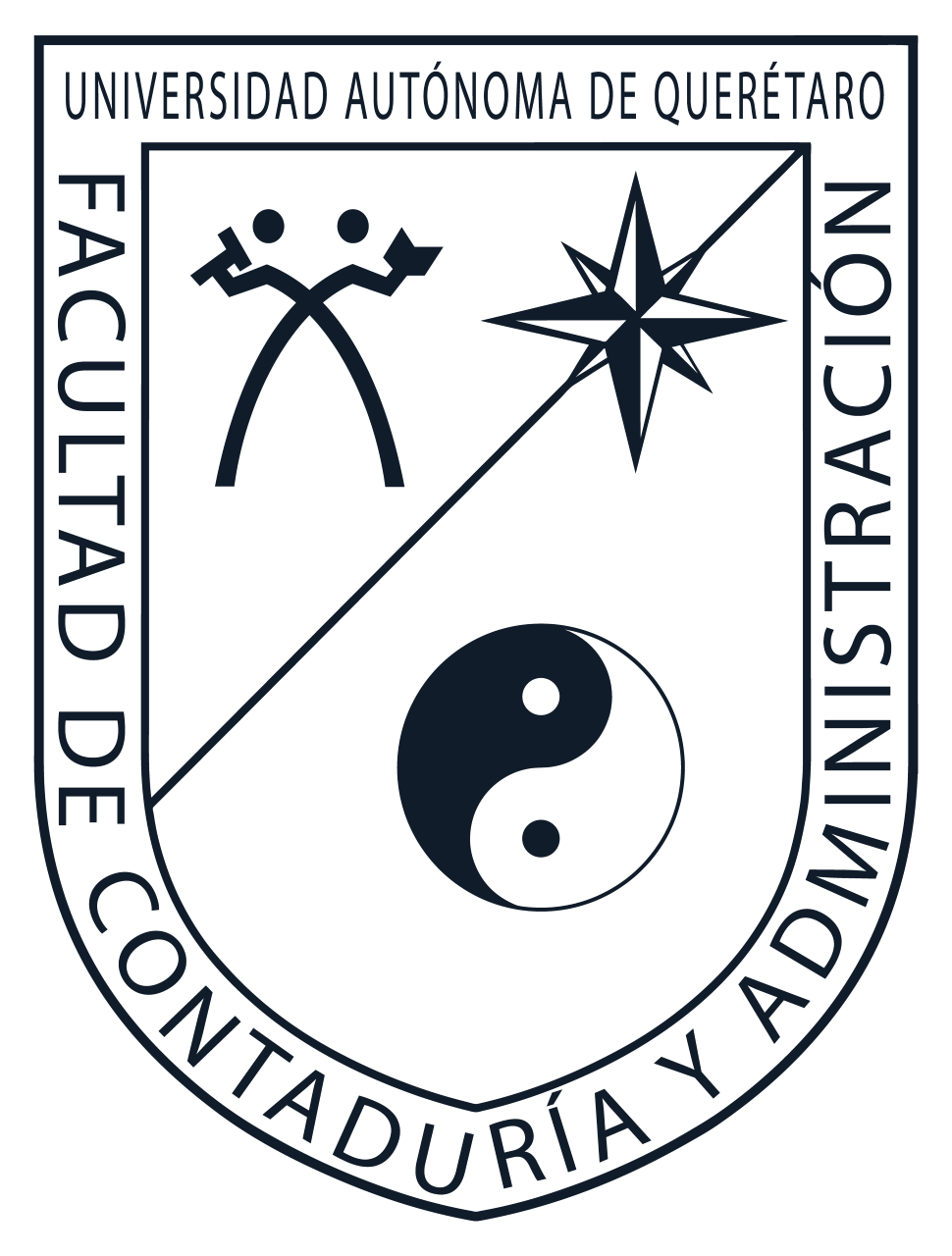 Facultad de Contabilidad y Administración- 10, 11 y 12 de noviembre 2021
Universidad Autónoma de Querétaro
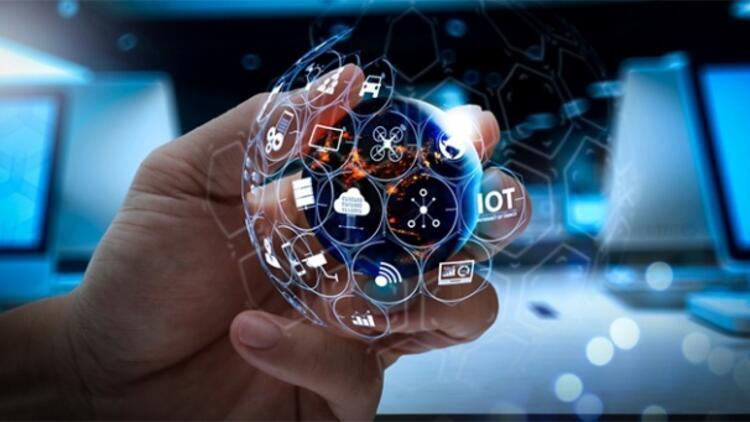 Método a usar:Descriptivo y análisis de datos

Lugar de desarrollo:
México
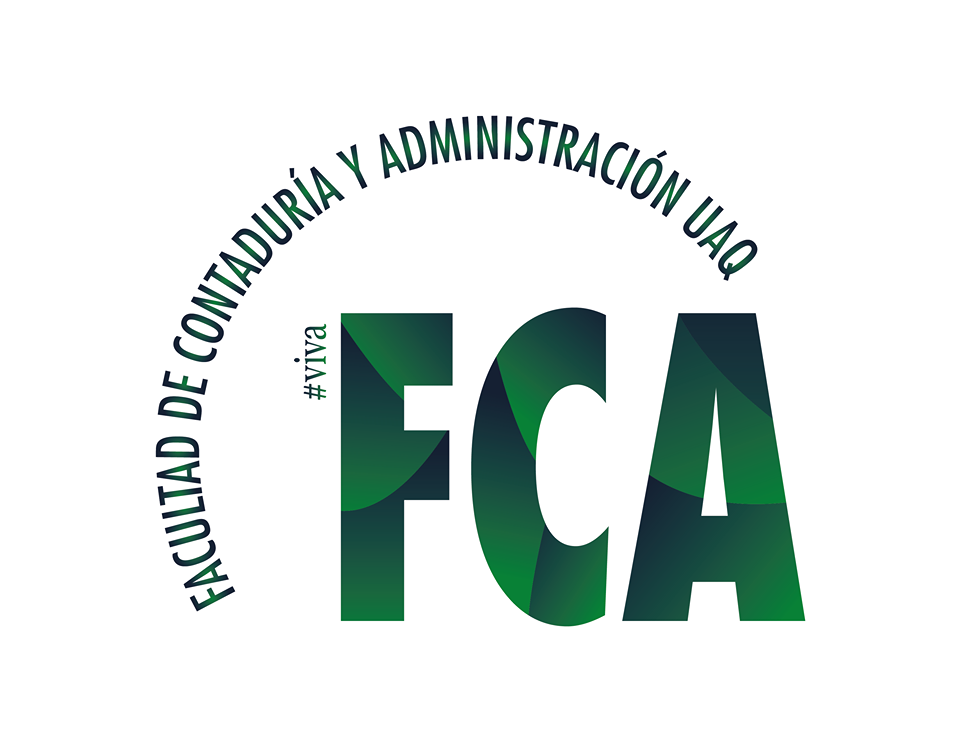 Bertha Guadalupe Cipriano Uribe – Maestría en Administración – (2021-3)
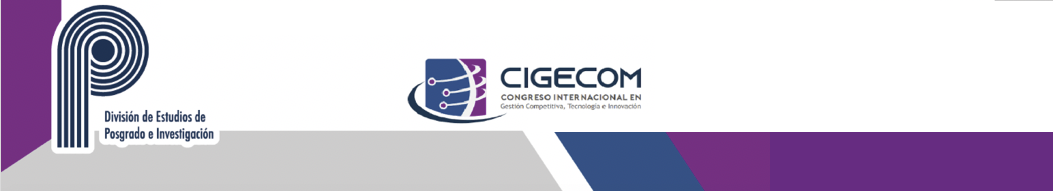 Área de video si lo graban en ZOOM
(quita este recuadro)
Análisis del crecimiento económico y financiero del sector asegurador del 2010 al 2019
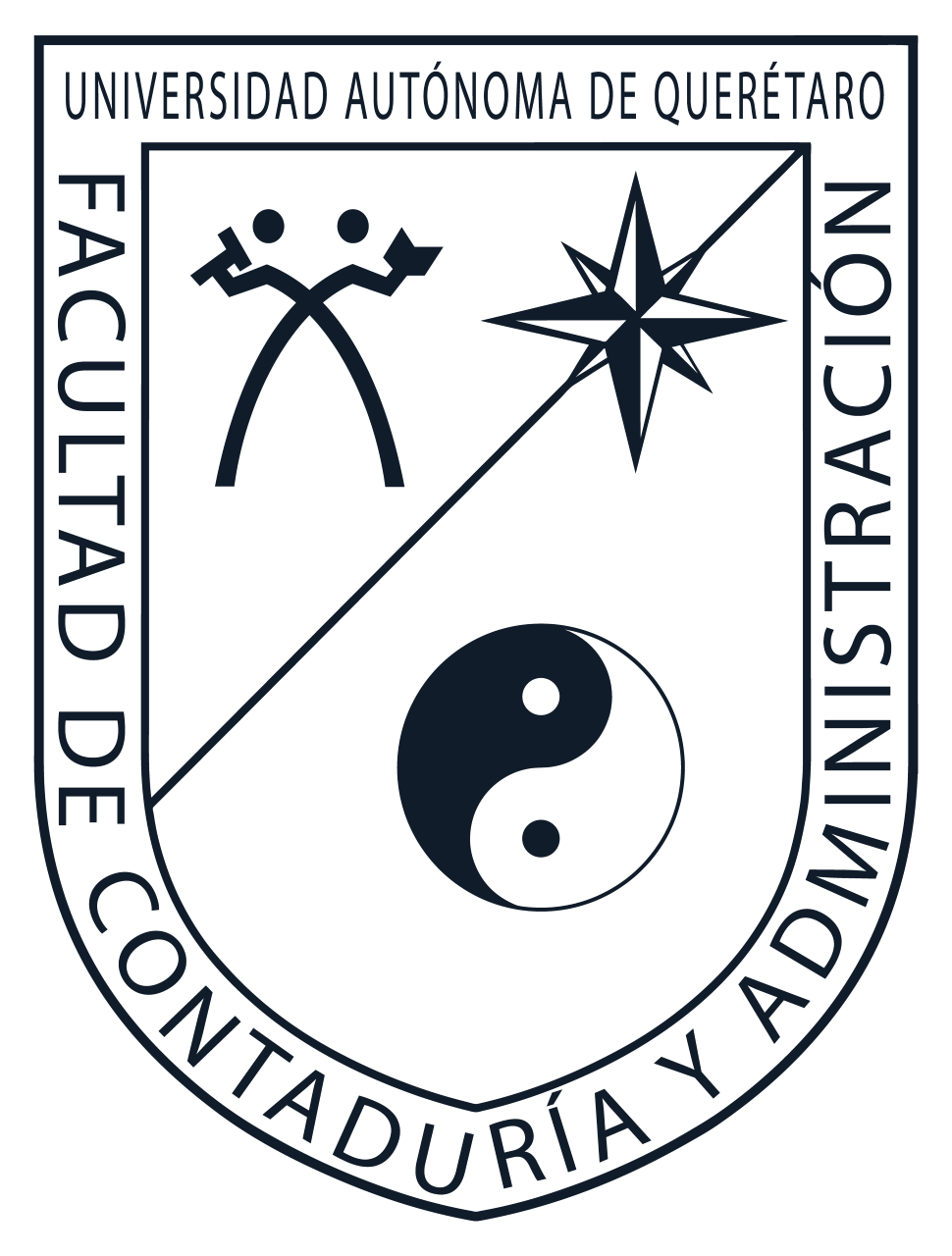 Facultad de Contabilidad y Administración- 10, 11 y 12 de noviembre 2021
Universidad Autónoma de Querétaro
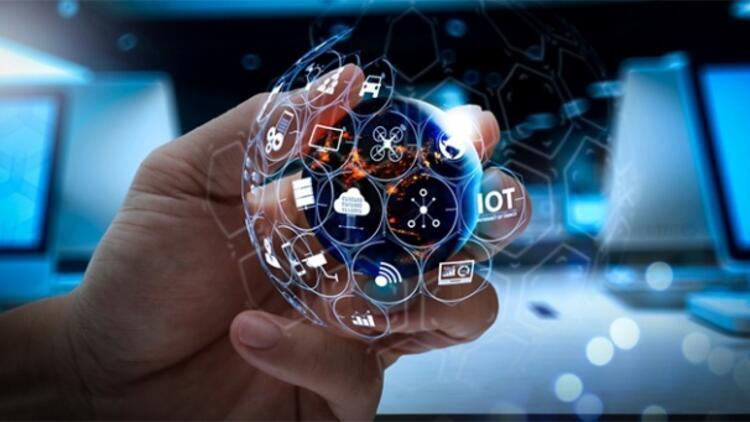 Pregunta de investigación:¿Cuál ha sido el crecimiento del sector asegurador en México del 2000 al 2019 y qué impacto ha tenido la nueva ley de Seguros y fianzas publicada en 2013?
Hipótesis:
El crecimiento del sector asegurador en México ha tenido un buen crecimiento por lo que ha sido positivo el impacto de la nueva ley de seguros y fianzas
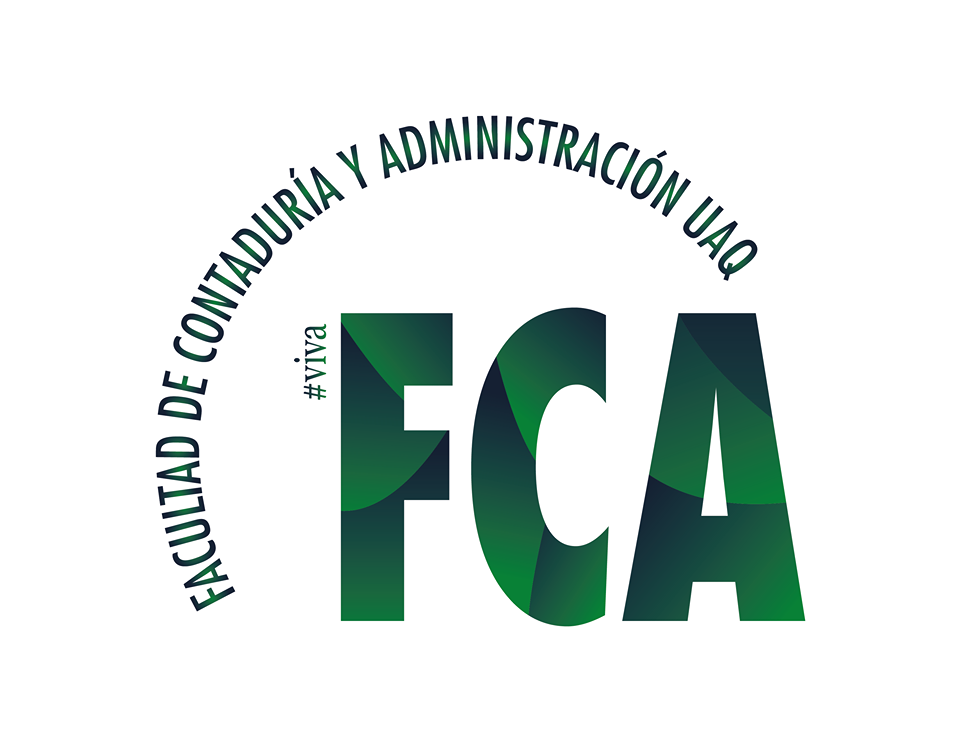 Bertha Guadalupe Cipriano Uribe – Maestría en Administración – (2021-3)
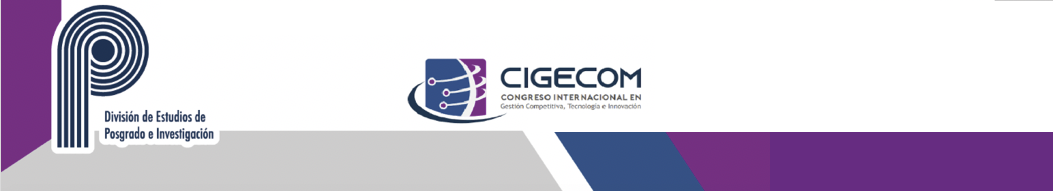 Área de video si lo graban en ZOOM
(quita este recuadro)
Análisis del crecimiento económico y financiero del sector asegurador del 2010 al 2019
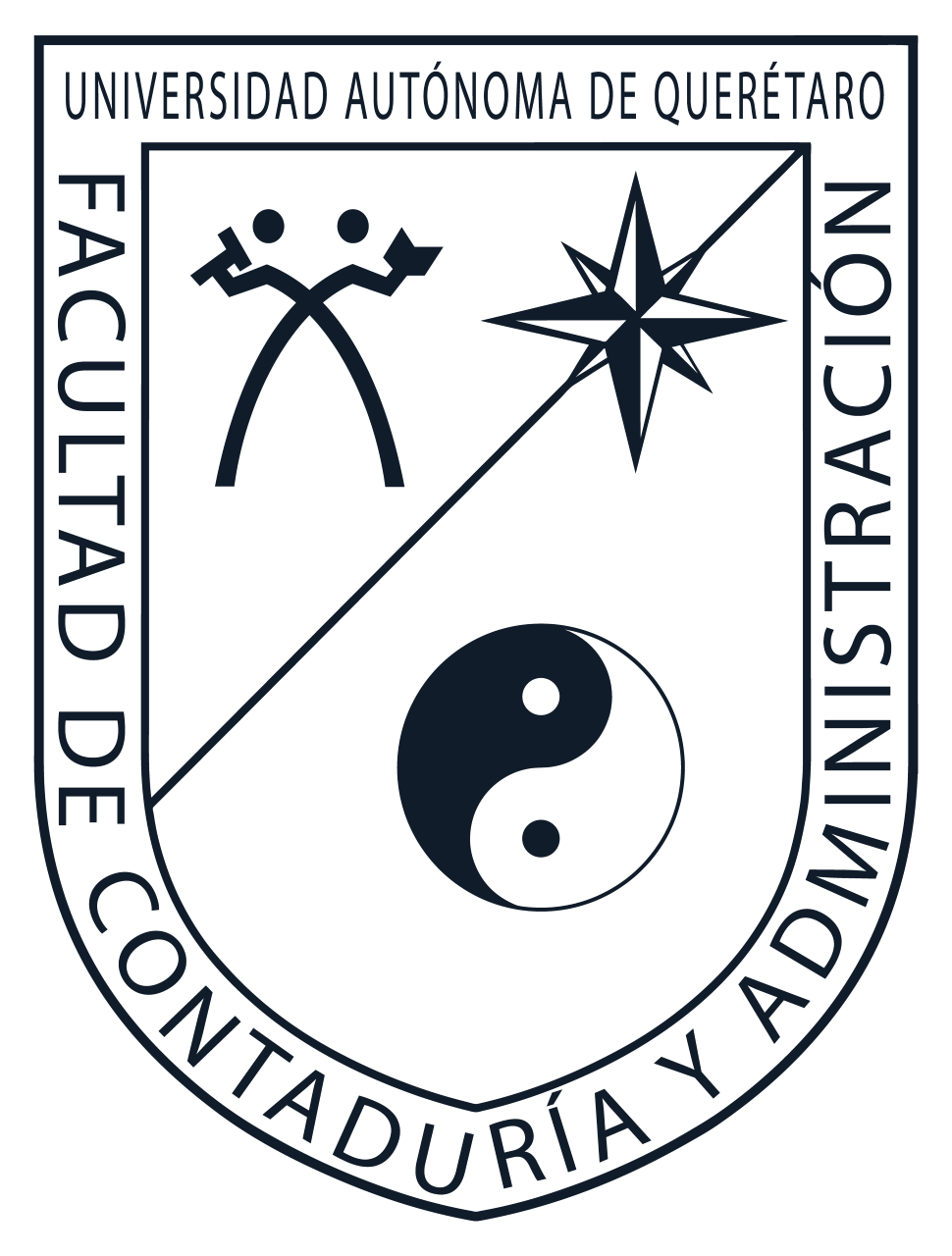 Facultad de Contabilidad y Administración- 10, 11 y 12 de noviembre 2021
Universidad Autónoma de Querétaro
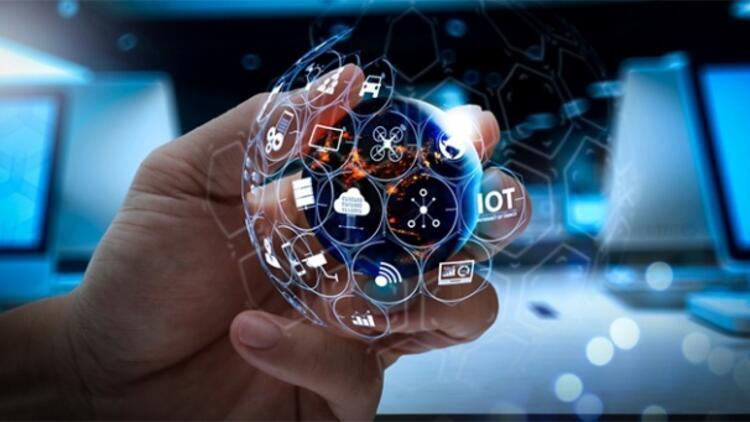 Variable dependiente:Impacto de la nueva Ley de seguros y fianzas 
Variable independiente
Crecimiento económico y financiero del sector asegurador en México
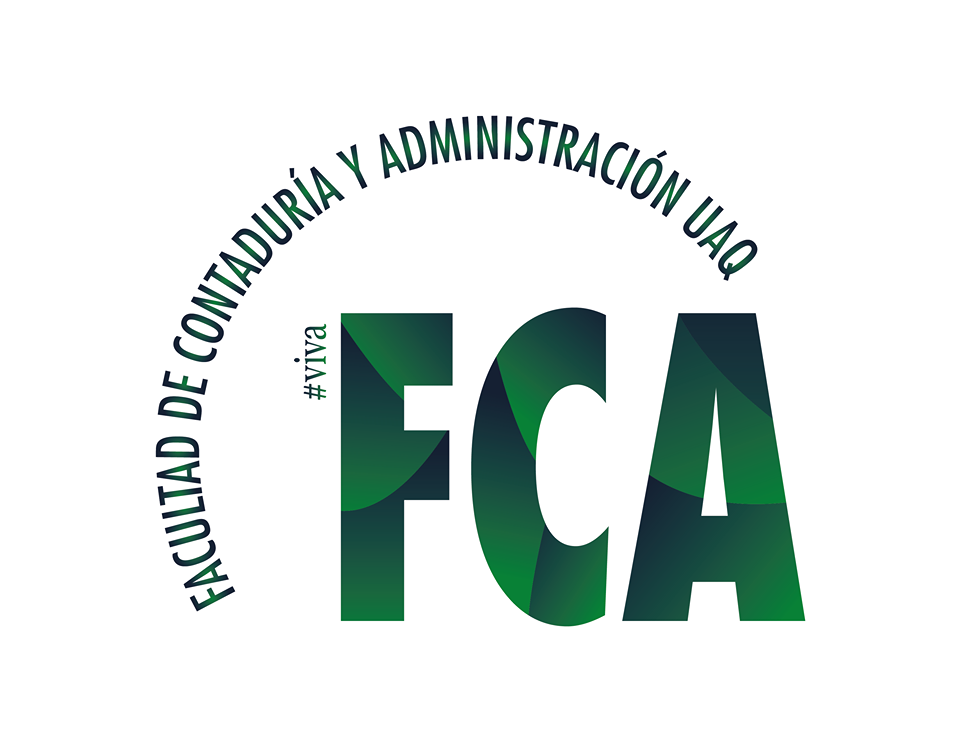 Bertha Guadalupe Cipriano Uribe – Maestría en Administración – (2021-3)
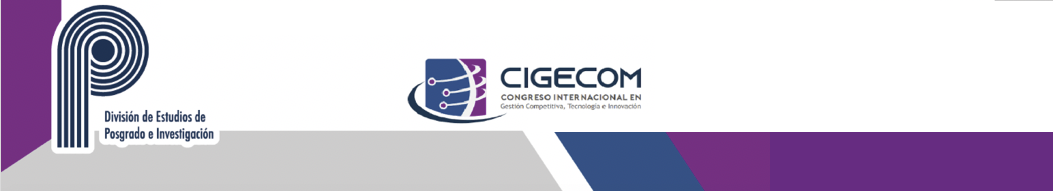 Área de video si lo graban en ZOOM
(quita este recuadro)
Análisis del crecimiento económico y financiero del sector asegurador del 2010 al 2019
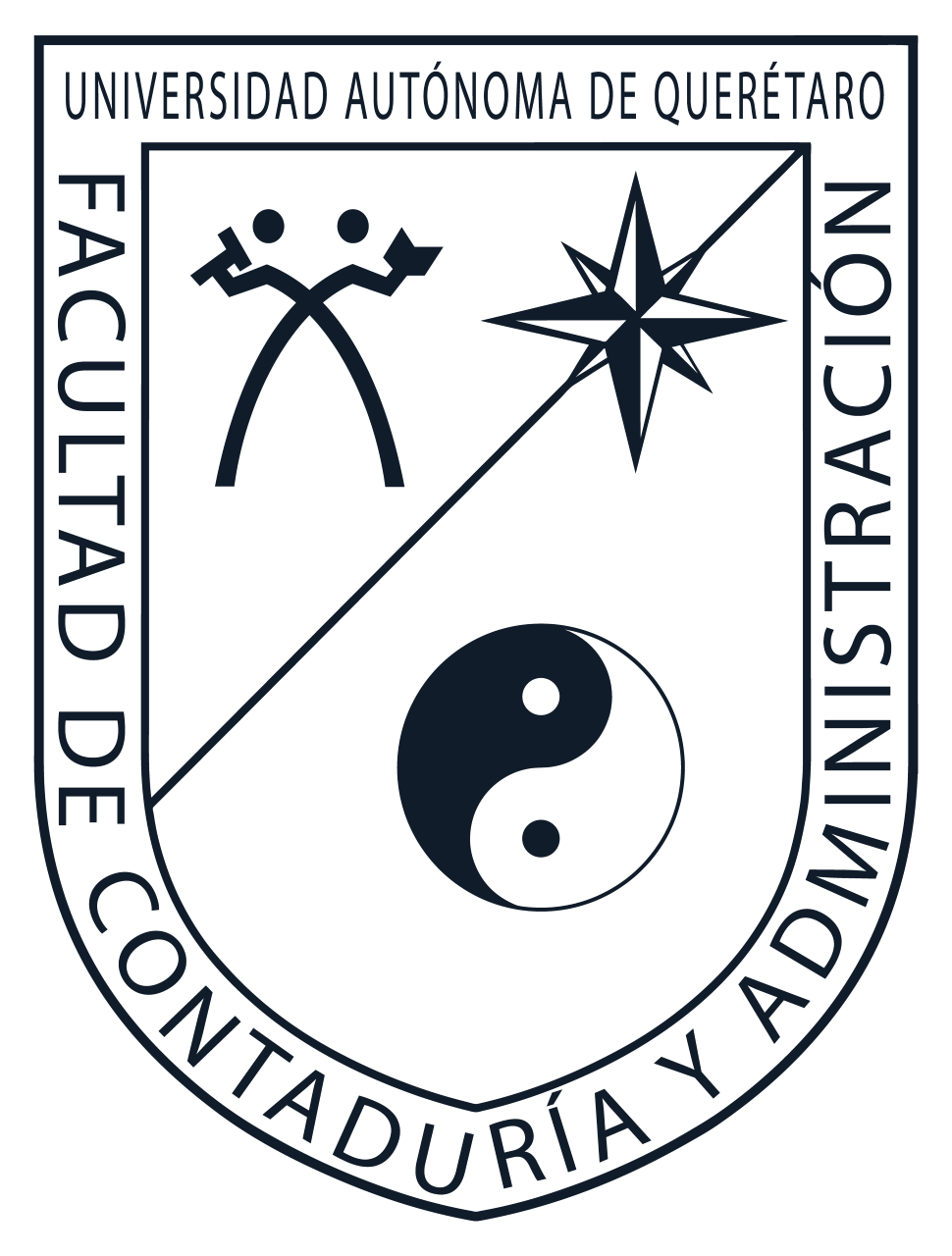 Facultad de Contabilidad y Administración- 10, 11 y 12 de noviembre 2021
Universidad Autónoma de Querétaro
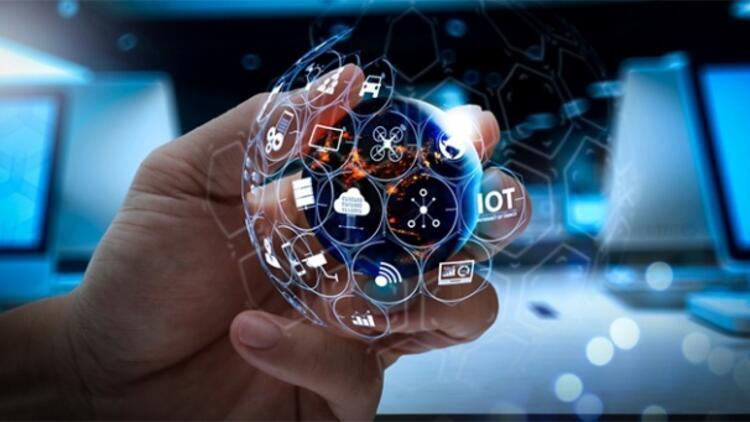 Indicadores:

Inflación
Tipo de cambio
Tasa de interés
Inversión Extranjera
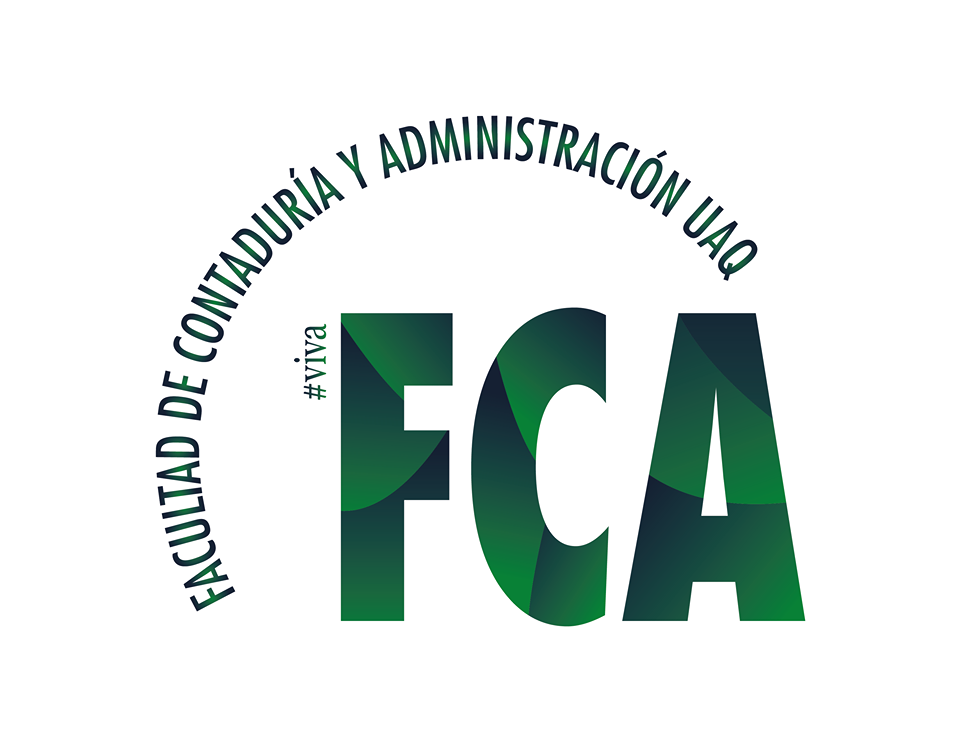 Bertha Guadalupe Cipriano Uribe – Maestría en Administración – (2021-3)
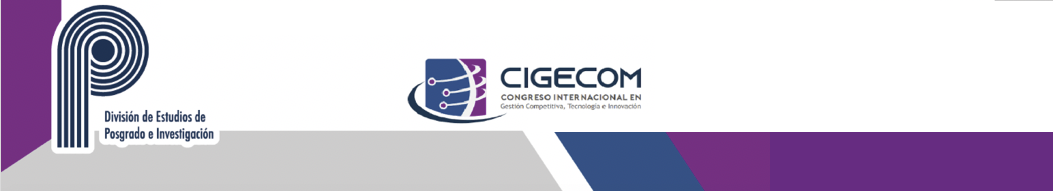 Área de video si lo graban en ZOOM
(quita este recuadro)
Análisis del crecimiento económico y financiero del sector asegurador del 2010 al 2019
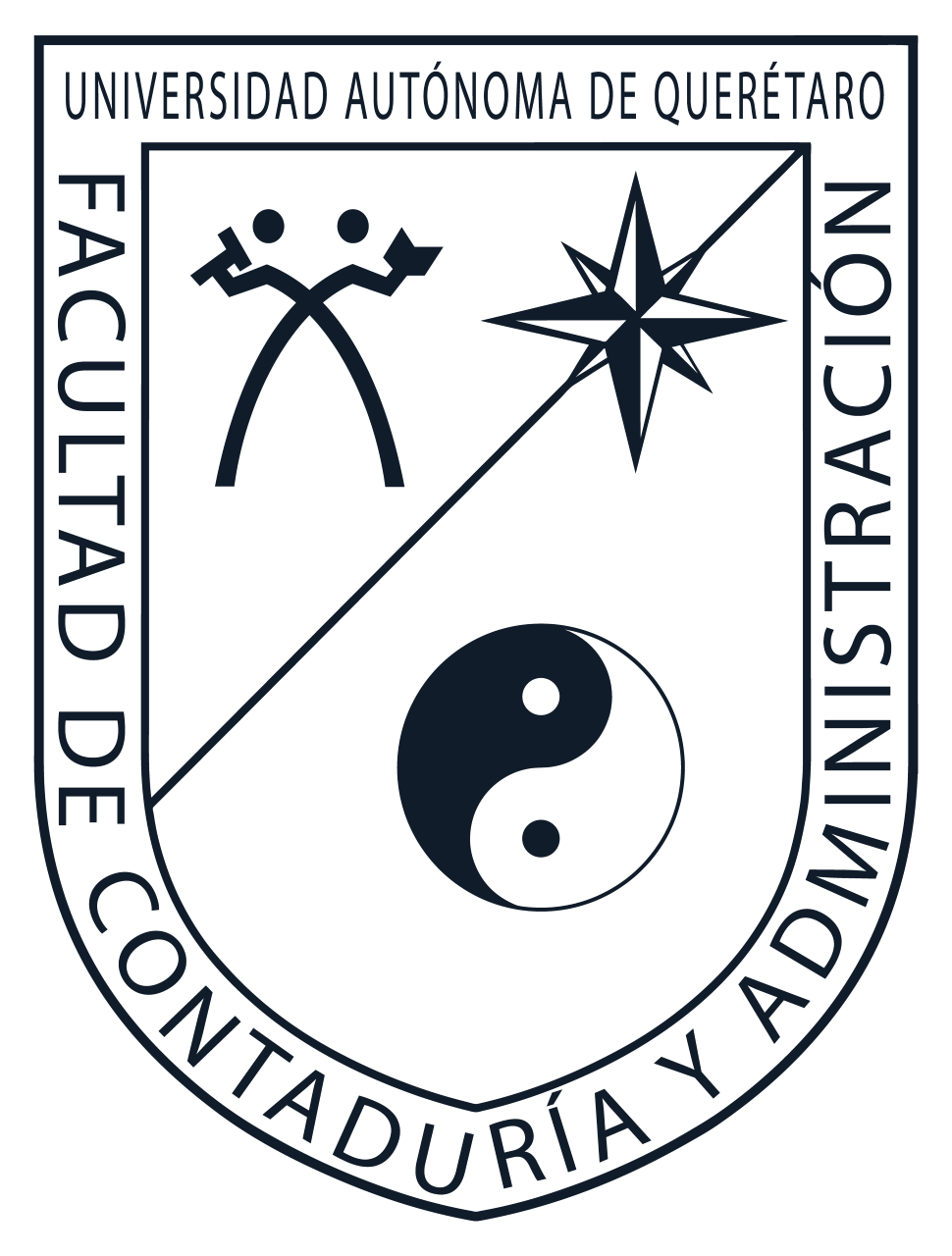 Facultad de Contabilidad y Administración- 10, 11 y 12 de noviembre 2021
Universidad Autónoma de Querétaro
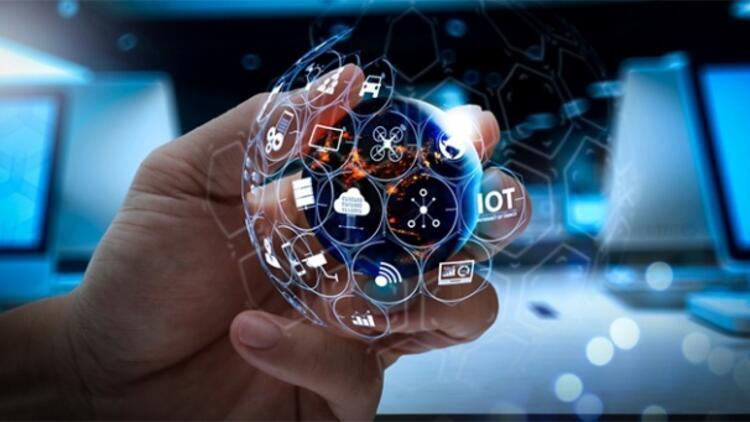 Referencias:

https://www.gob.mx/cnsf
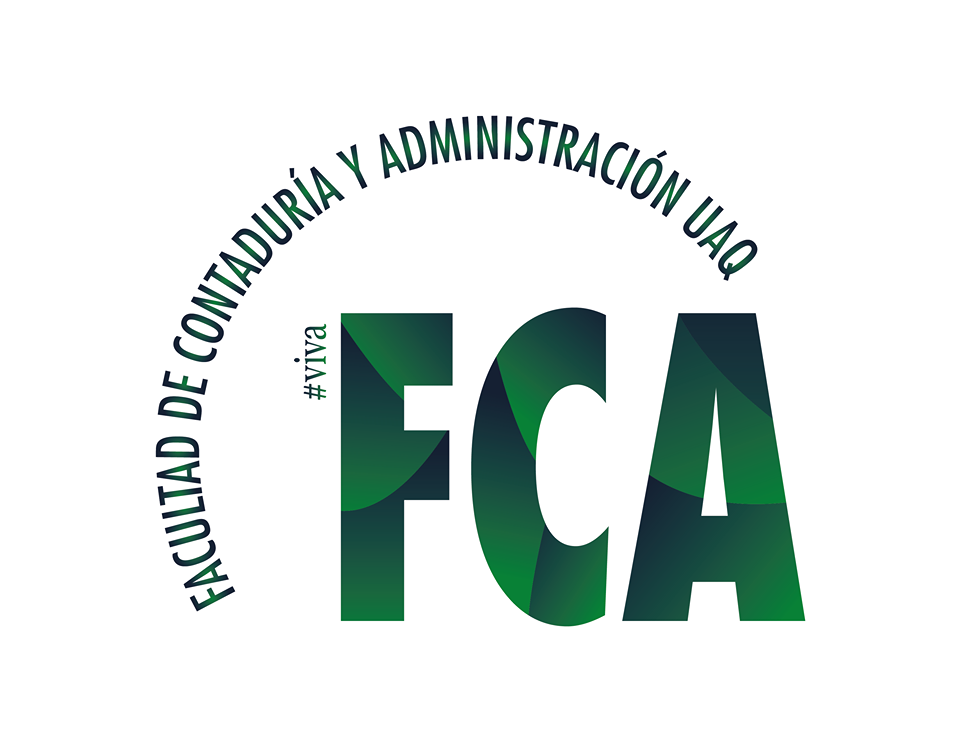 Bertha Guadalupe Cipriano Uribe – Maestría en Administración – (2021-3)
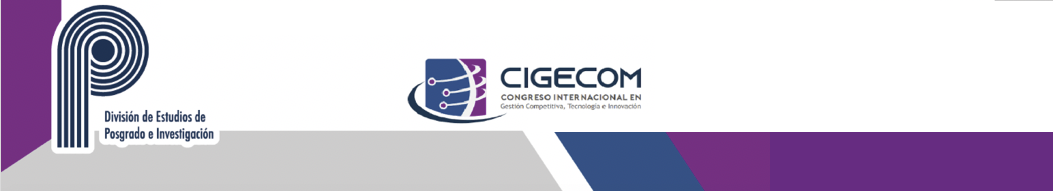 Área de video si lo graban en ZOOM
(quita este recuadro)
Análisis del crecimiento económico y financiero del sector asegurador del 2010 al 2019
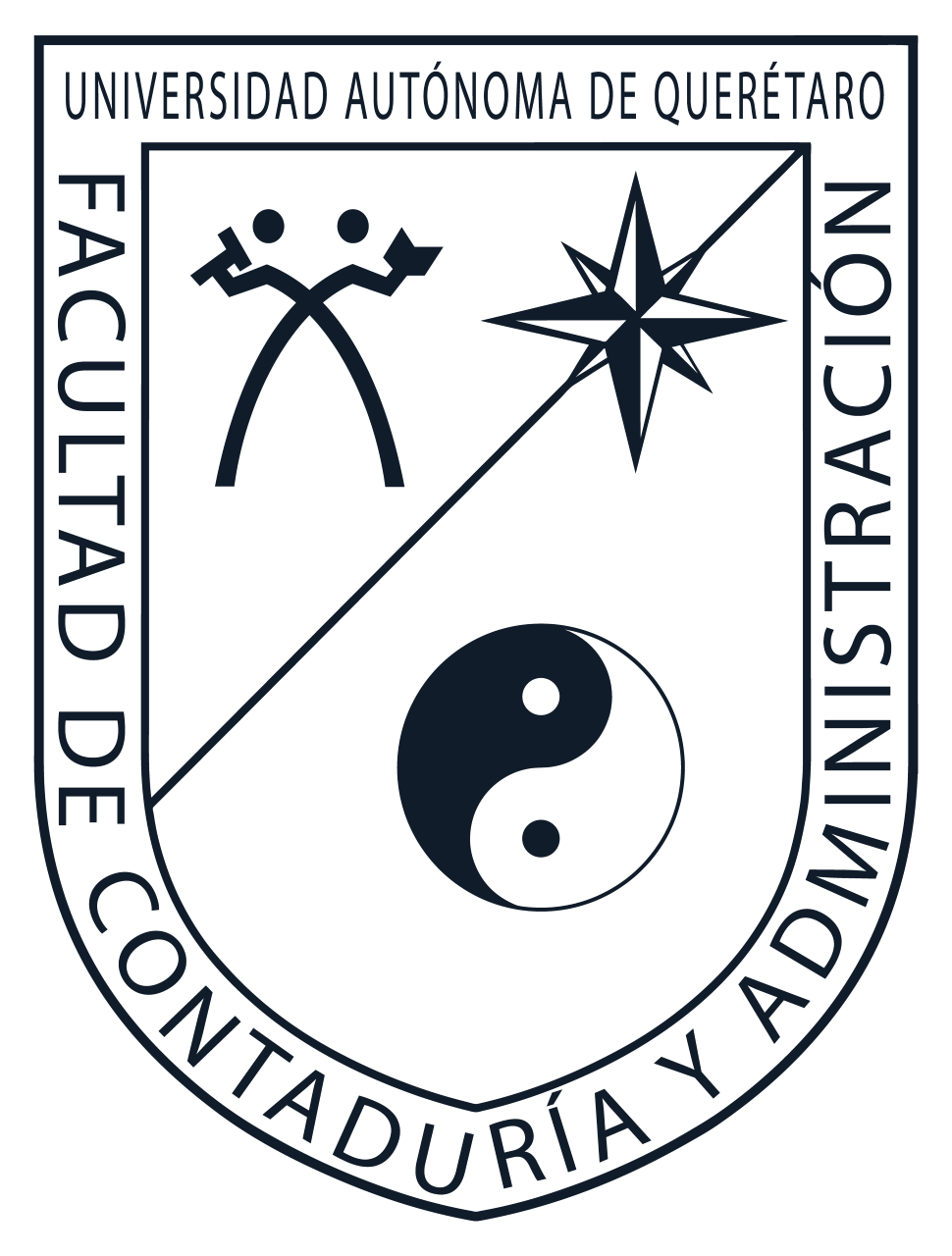 Facultad de Contabilidad y Administración- 10, 11 y 12 de noviembre 2021
Universidad Autónoma de Querétaro
Bertha Guadalupe Cipriano Uribe
ciprianobertha180@gmail.com4271838096
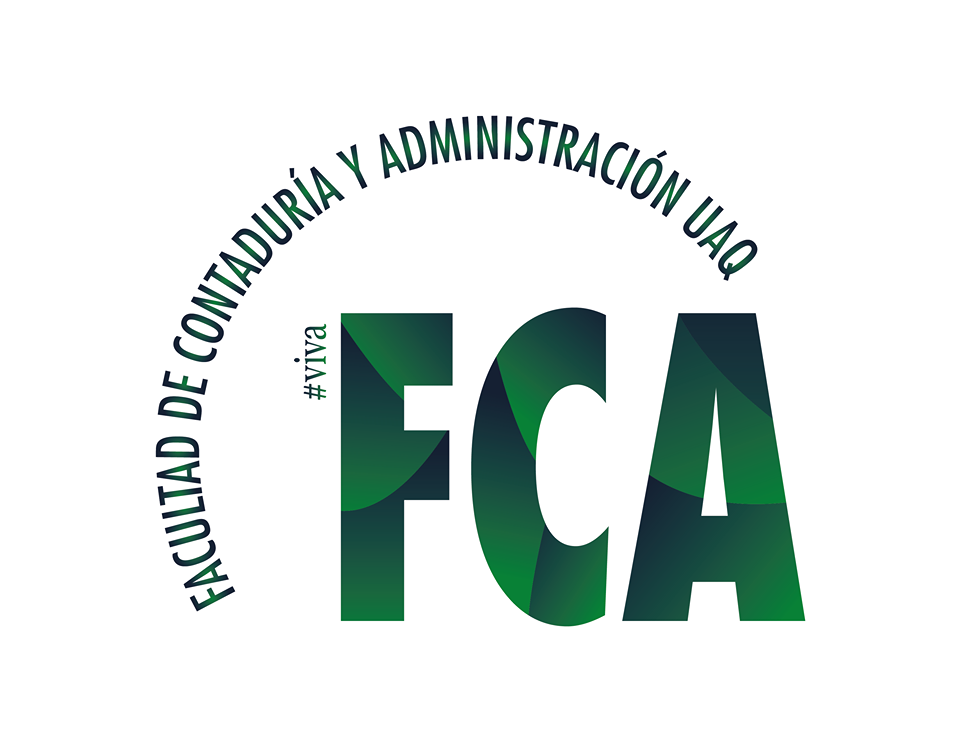 Nombre alumno – Maestría o Doctorado – (cuatrimestre)